Breast Cancer—————————Prevention
CHEN WANNA
10301010094
Useful Language
Estrogen 雌激素
HRT/HT 激素代替疗法 /激素疗法 
Asymptomatic无临床症状的
Menstruation 月经
Menopause 绝经期
Mammogram 乳房X线照片
Progestin 孕酮，孕激素
2
Breast Cancer
Breast cancer: A type of cancer originating from breast tissue, most commonly from the inner lining of milk ducts or the lobules that supply the ducts with milk.[1]
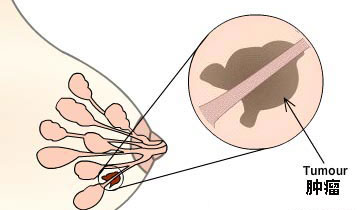 Ductal carcinomas


Lobular carcinomas
3
Risk Factors
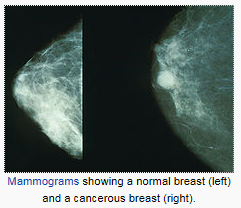 Estrogen 
Early menstruation:  ≤11 years old
Late menopause:  ≥50 years old
Late pregnancy(≥35) or never being pregnant
Exposure to radiation：BRCA1 and BRCA2 
Hormone replacement therapy（HRT）/Hormone therapy（HT）
4
Risk Factors
Obesity
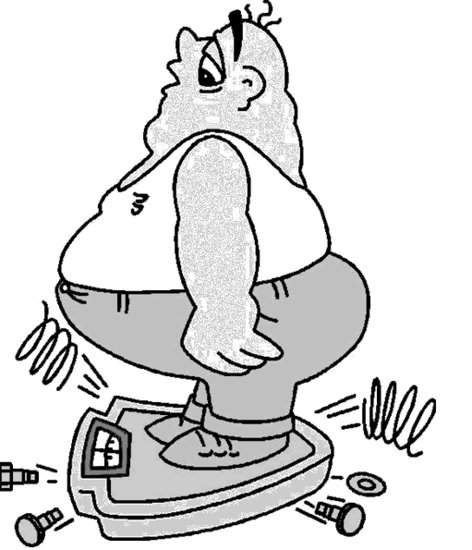 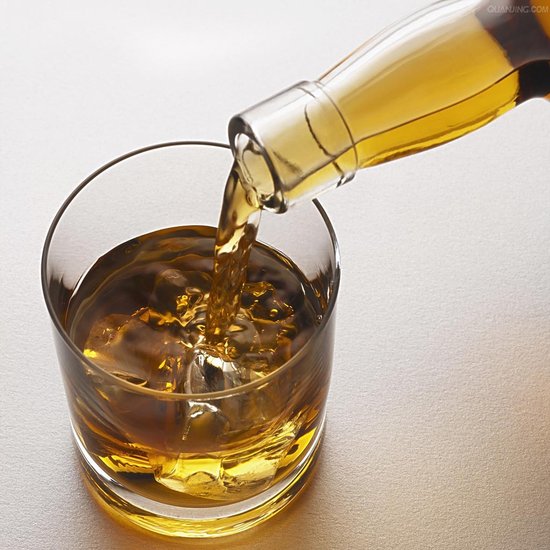 Alcohol
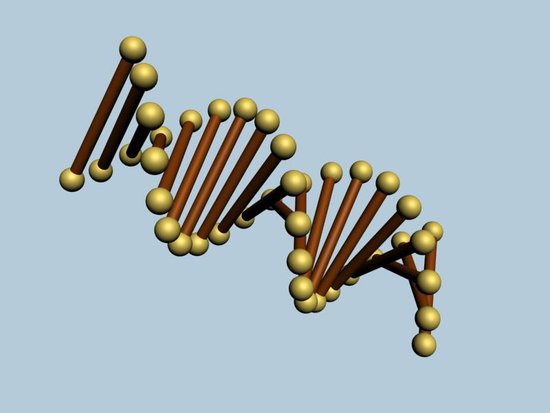 Genes[4]
5
Prevention
6
Prevention
Pregnancy Breastfeeding
(≤30)
Regular Checkup
Good Emotional Health
Early Detection[5]
7
Early Detection
Early Detection of Breast Cancer in Asymptomatic Women:

Age 20-39
 	Clinical breast examination every three years 	
  Monthly breast self-examination

Age 40 and over
 	Annual mammogram
 	Annual clinical breast	examination
  Monthly breast self examination
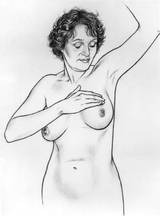 American Cancer Society
Breast Cancer
Facts & Figures 2001- 2002
8
References
[1]Sariego J (2010). "Breast cancer in the young patient". The American surgeon 76 (12): 1397–1401. PMID 21265355.

[2]http://english.peopledaily.com.cn/90001/90776/90882/7332581.html

[3]http://breastcancer.about.com/od/risk/a/bc_prevention.htm

[4]http://www.ncbi.nlm.nih.gov/pubmedhealth/PMH0032652/

[5]http://breastcancer.about.com/od/riskfactorsindetail/tp/top_10_prevent_bc.htm

[6]Food, Nutrition, Physical Activity and the Prevention of Cancer: a Global Perspective; American Institute for Cancer Research/ World Cancer Research Fund,
http://www.dietandcancerreport.org
9
Thank you!